Правильное питание
ФРУКТЫ
Воспитатель: Вартанян Н.В.
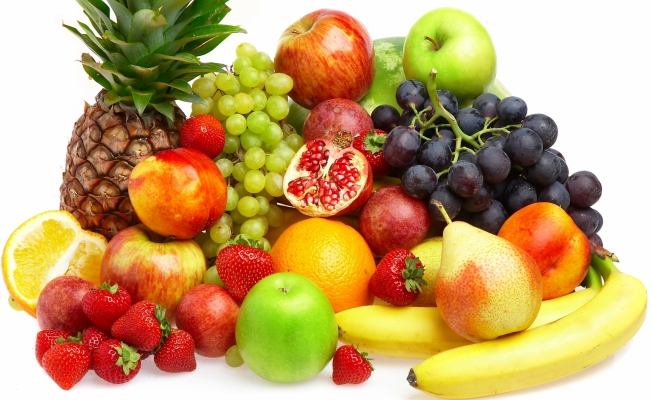 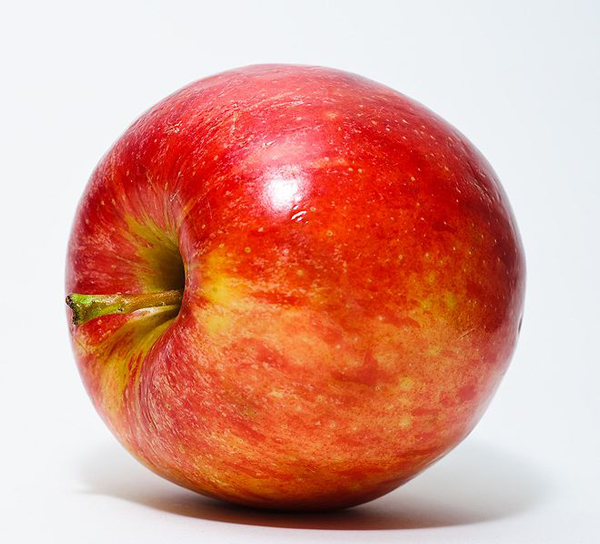 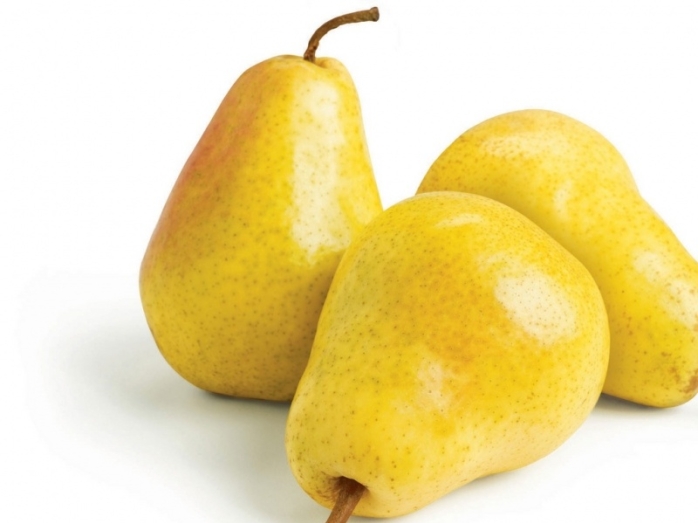 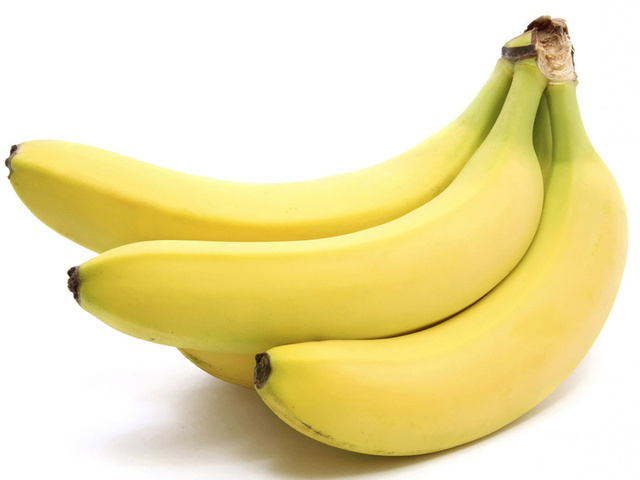 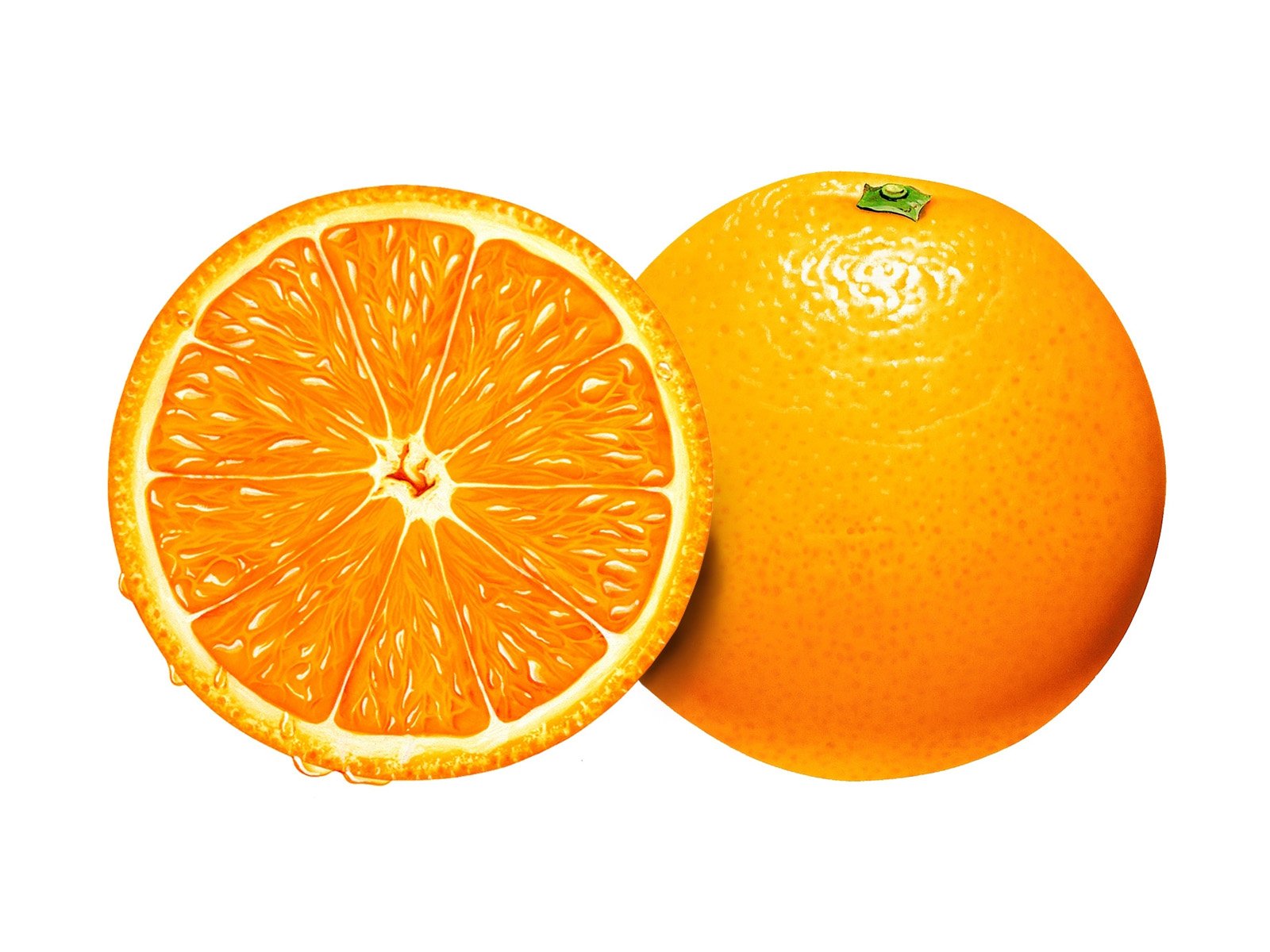 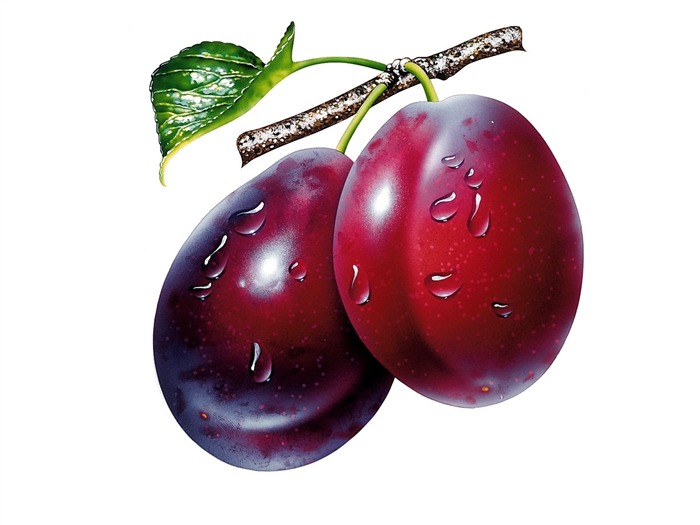 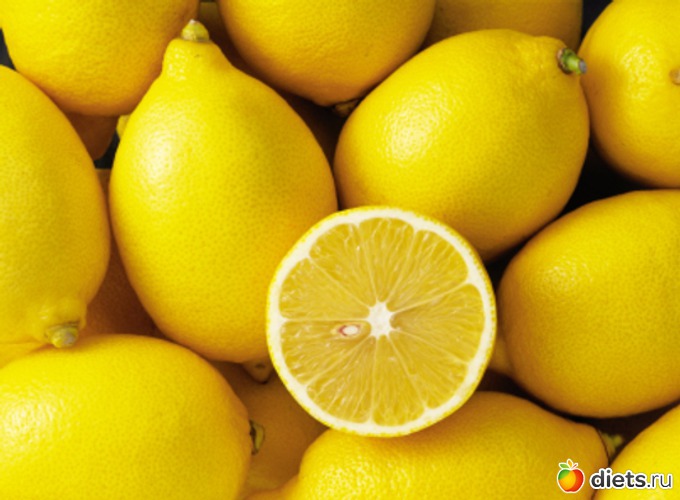